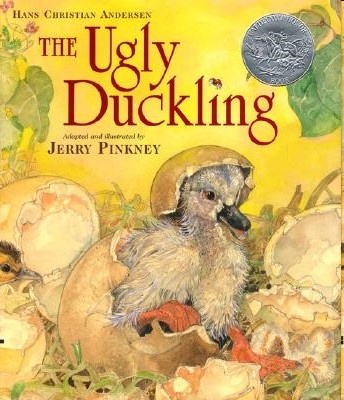 1st Grade Text Talk
Unit 3
I can use words I learn from a text.
1   2   3   4
[Speaker Notes: Goal- 
Students need to engage with the goal-  read it, repeat it, write it, etc.]
Tell your partner about a new word you learned last week.
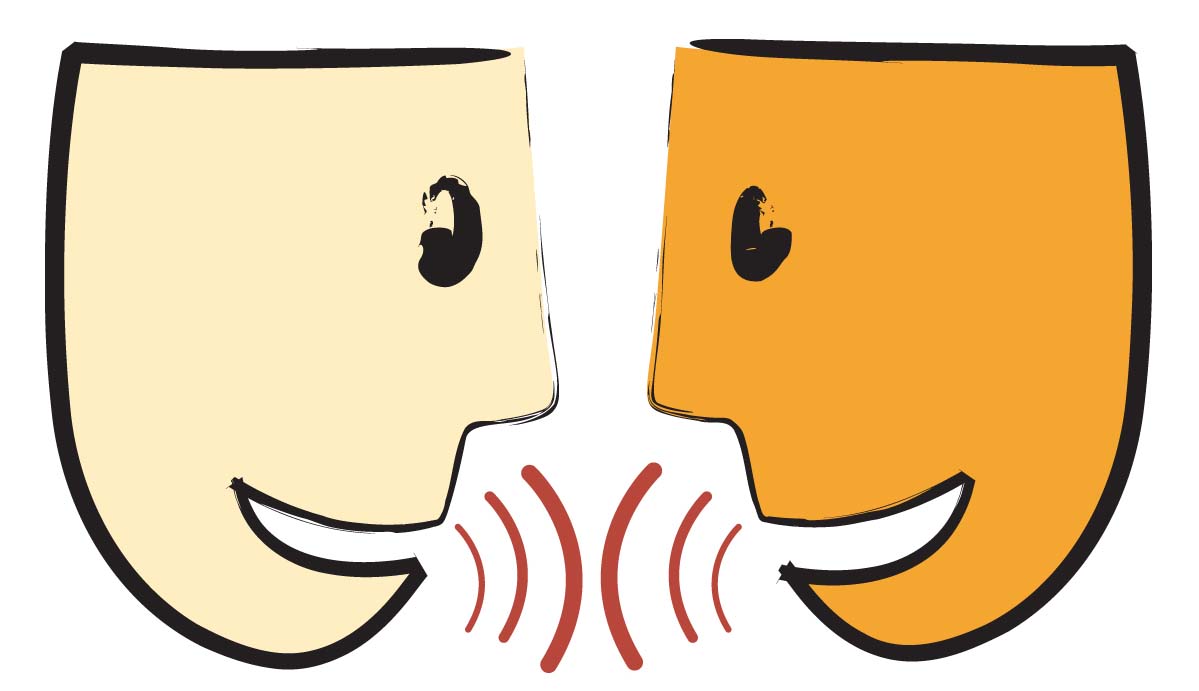 [Speaker Notes: Access Prior Knowledge- (APK)
Turn and Talk]
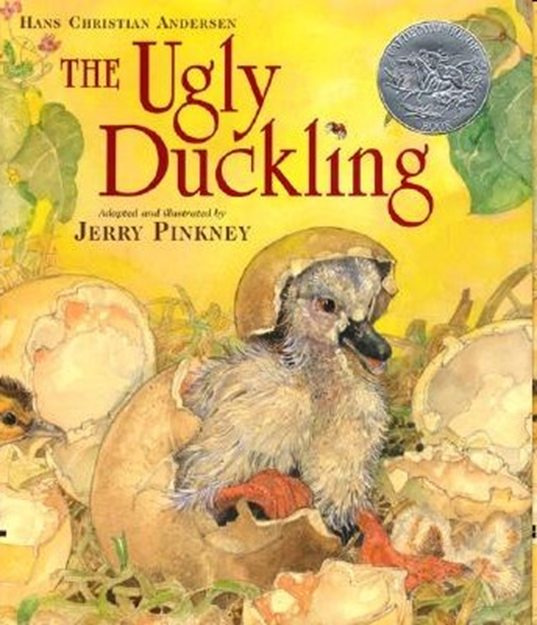 [Speaker Notes: New Information-
Read the book- provide a brief explanation of any words that may be new or unfamiliar to the students.]
swooped
[Speaker Notes: Contextualize the word- Find it in the text
Say the word together]
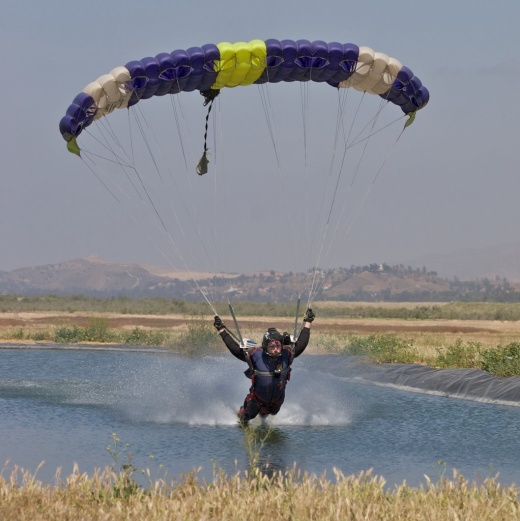 swoop
Coming down quickly to attack
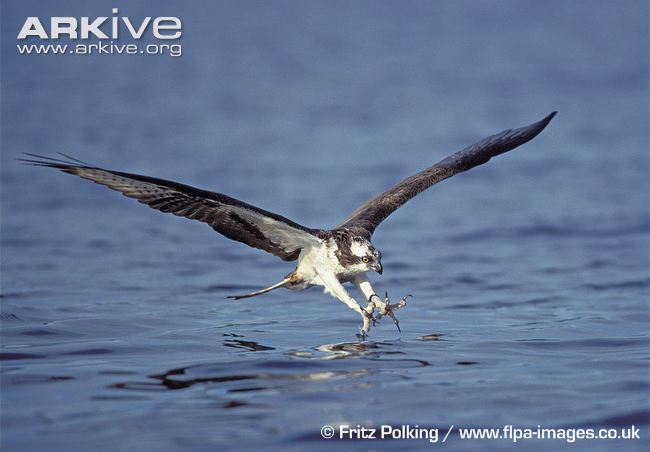 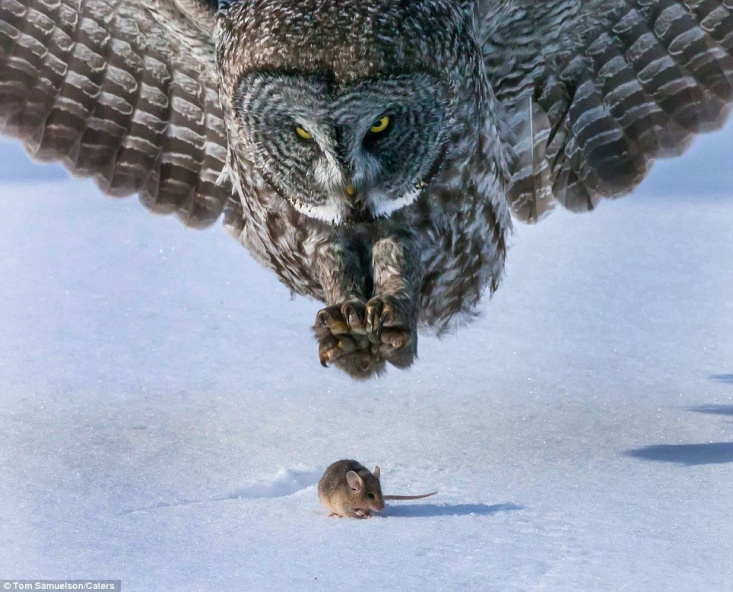 Swooped is in the past tense
[Speaker Notes: Give student friendly definition
Use the word in other contexts]
Which pictures show swooped?
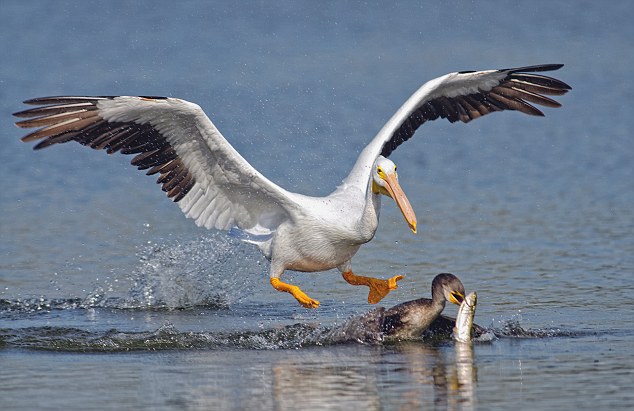 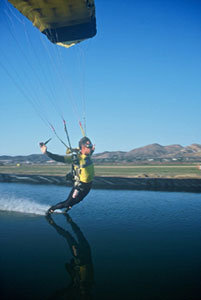 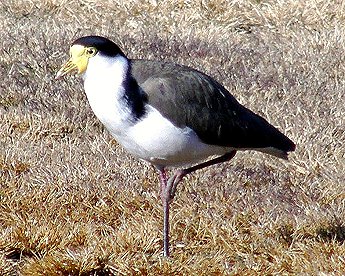 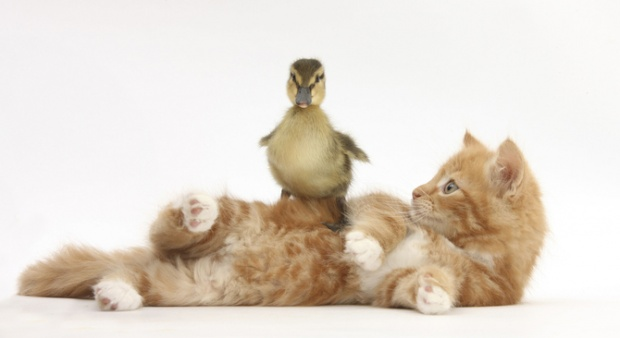 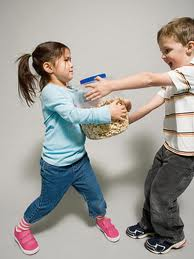 [Speaker Notes: Engage the students with the word]
gazing
[Speaker Notes: Contextualize the word- Find it in the text
Say the word together]
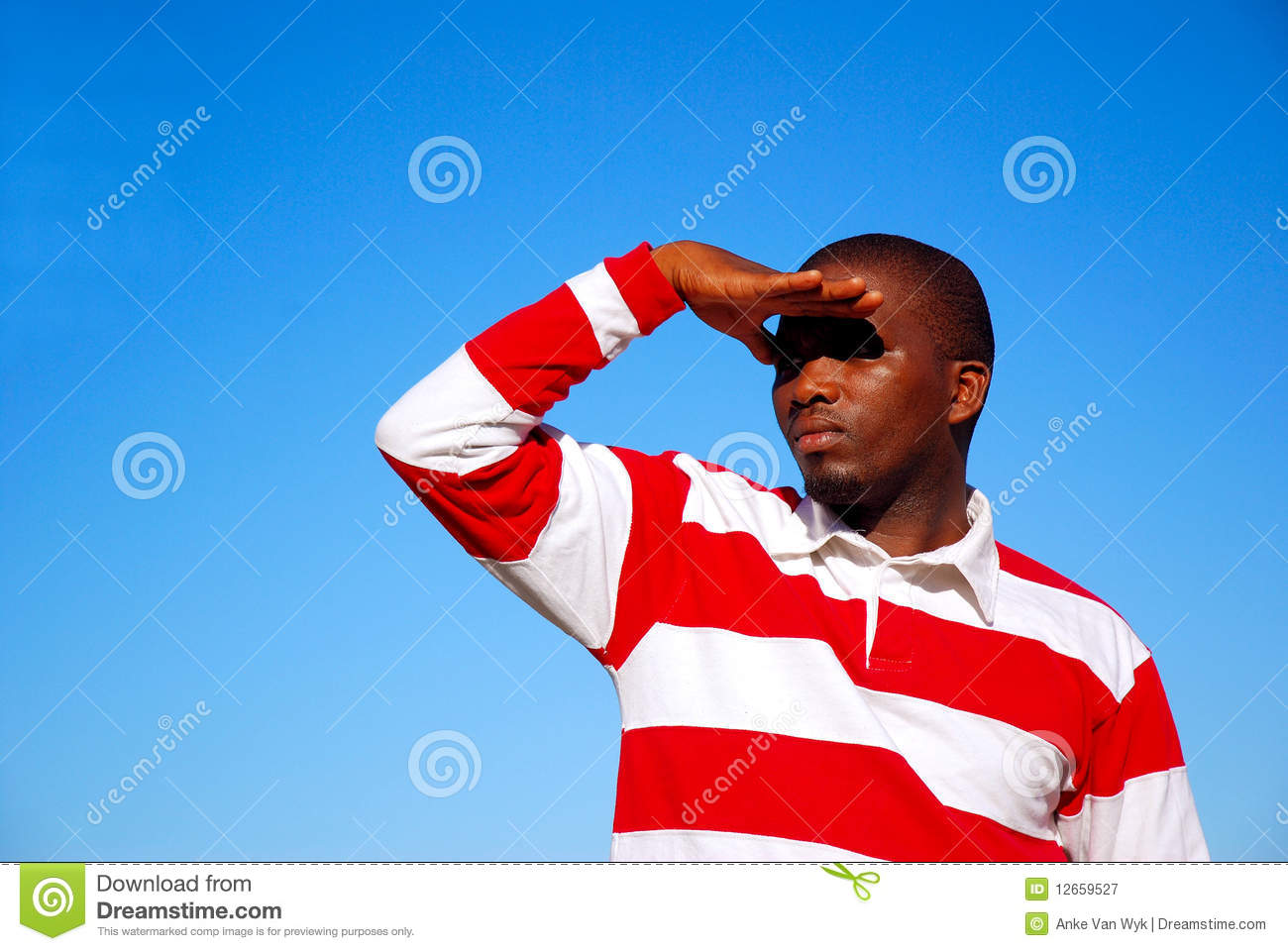 gazing
To look with surprise, astonishment or thought
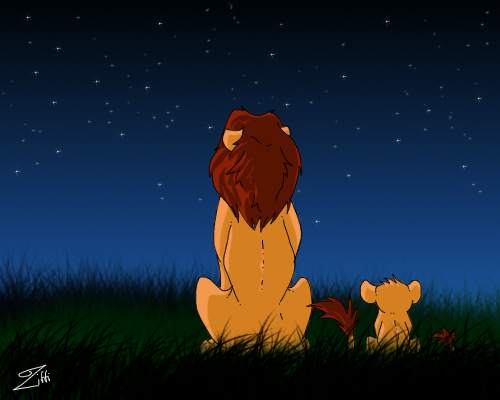 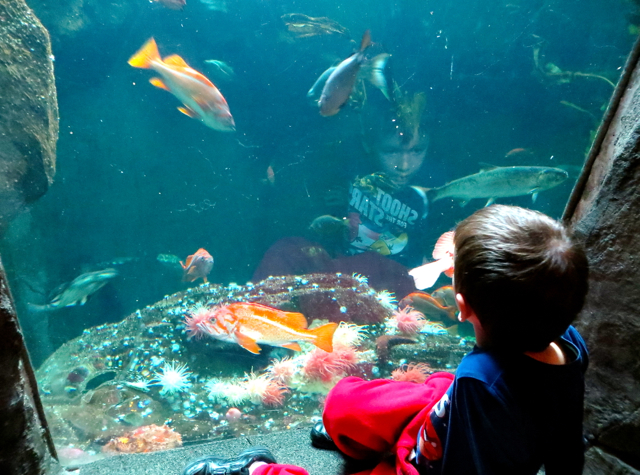 [Speaker Notes: Give student friendly definition
Use the word in other contexts]
Name a time you were gazing at something or someone.
How would your face look if you were gazing at the stars?
How would your face look if you were gazing at a shark tank?
[Speaker Notes: Engage the students with the word]
creep
[Speaker Notes: Contextualize the word- Find it in the text
Say the word together]
creep
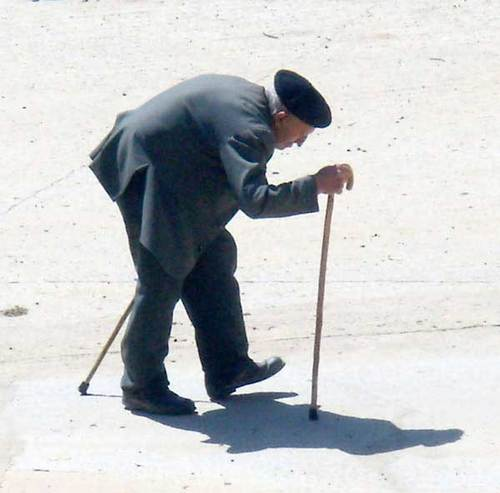 To move slowly and quietly with care or fear
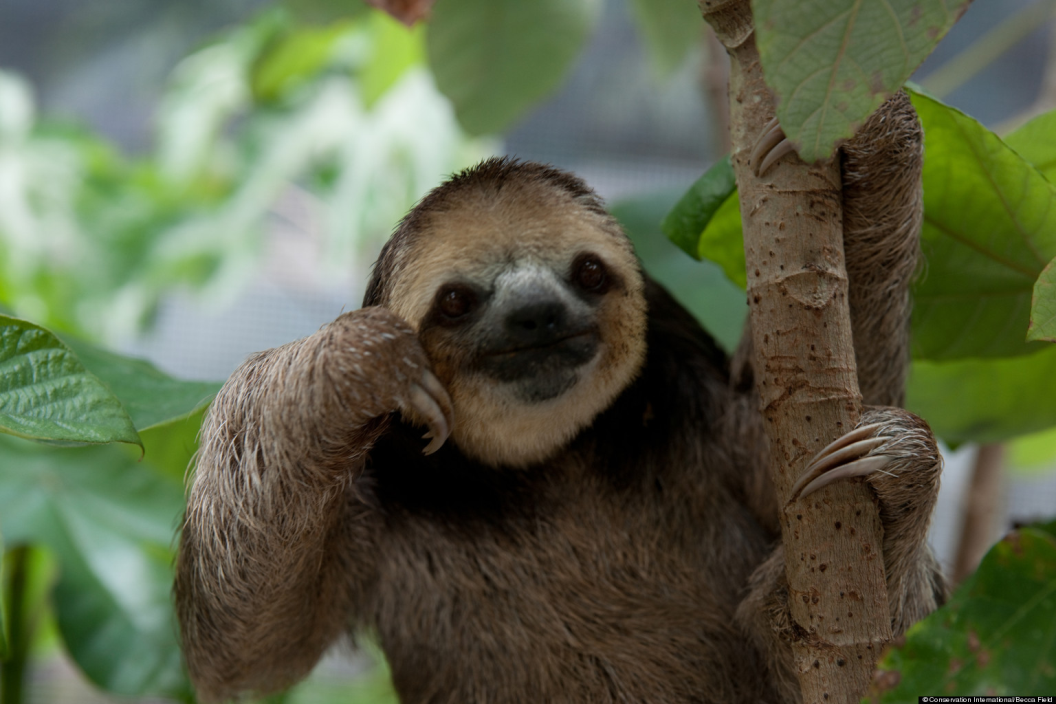 Touch the picture of the sloth to watch him creep across the road.
[Speaker Notes: Give student friendly definition
Use the word in other contexts]
Which pictures show an animal that creeps?
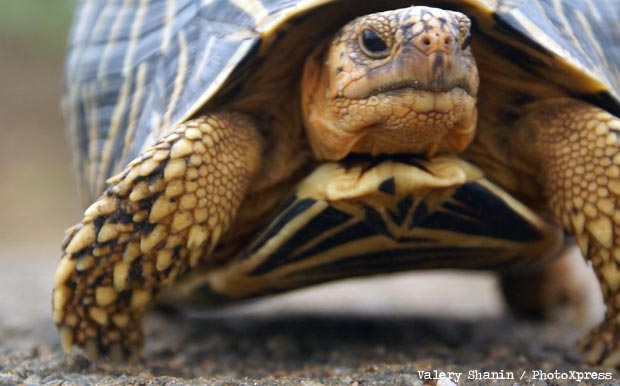 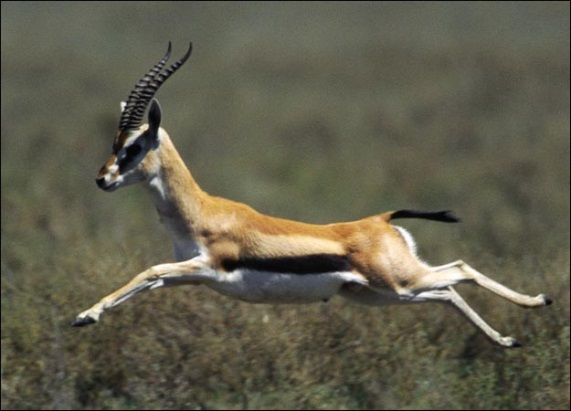 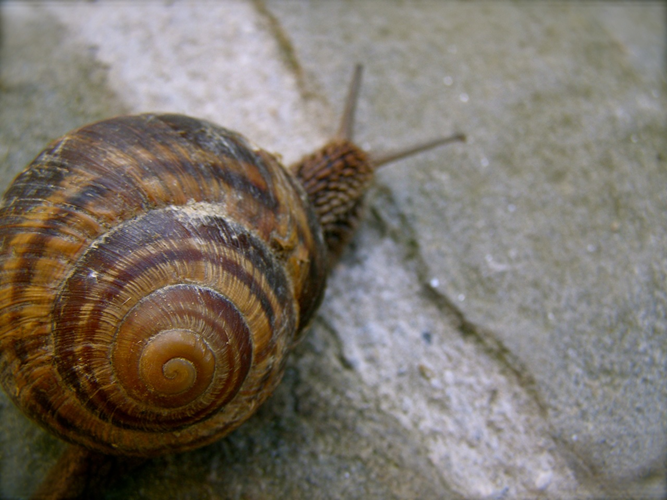 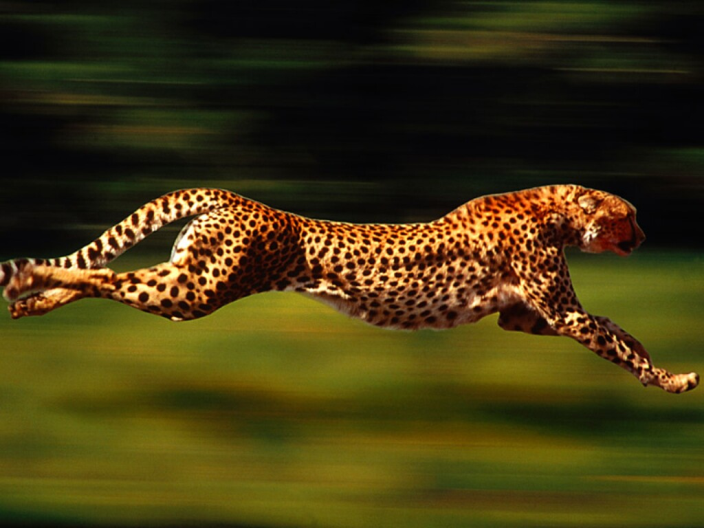 [Speaker Notes: Engage the students with the word]
graceful
[Speaker Notes: Contextualize the word- Find it in the text
Say the word together]
graceful
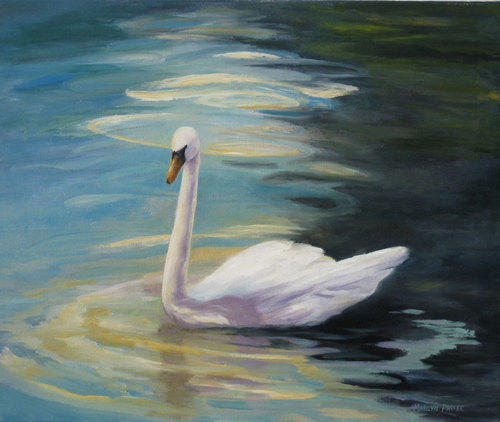 To move with beauty
To show good manners
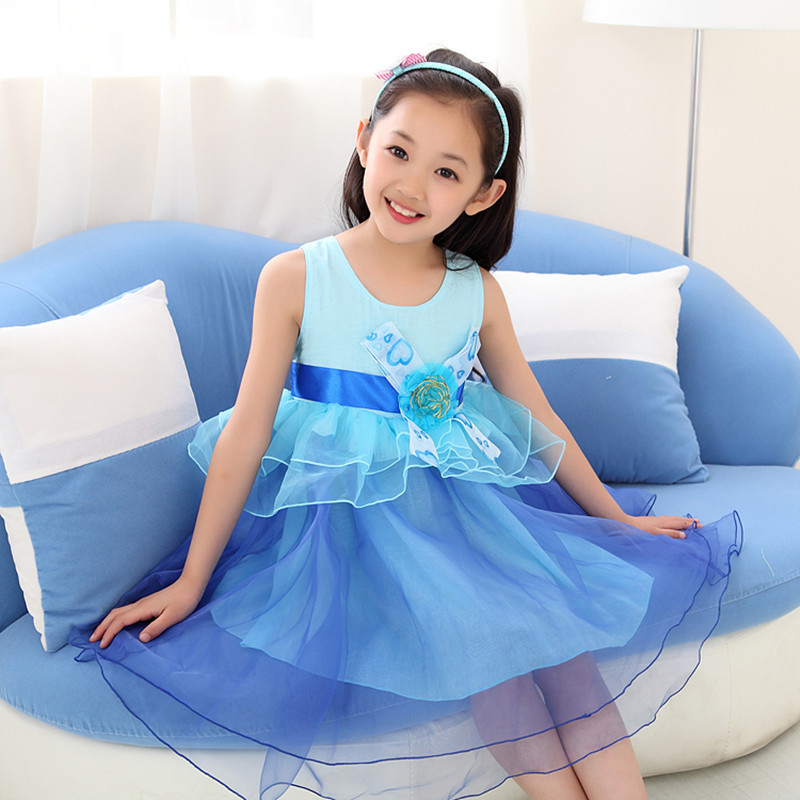 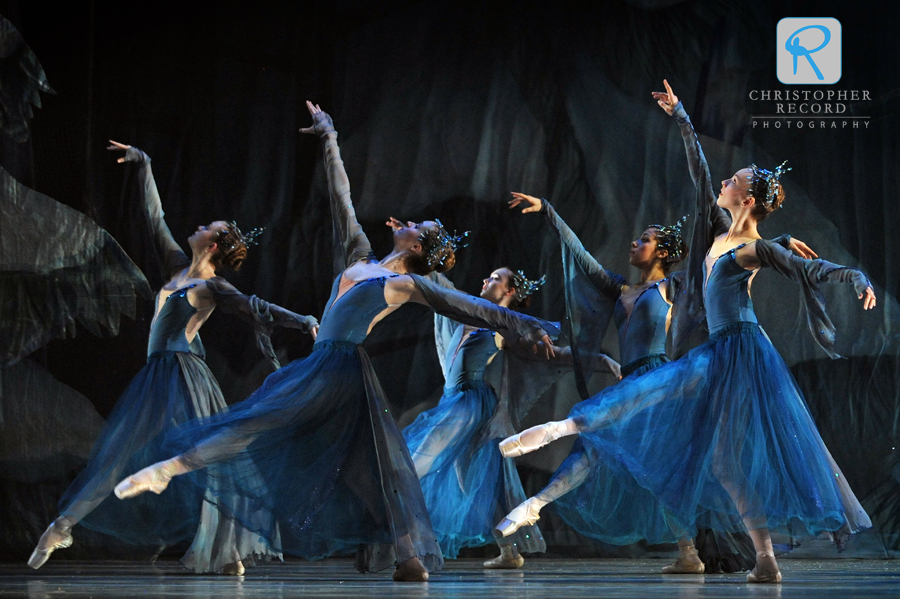 [Speaker Notes: Give student friendly definition
Use the word in other contexts]
Thumps up if this shows someone acting graceful. Thumbs down if not.
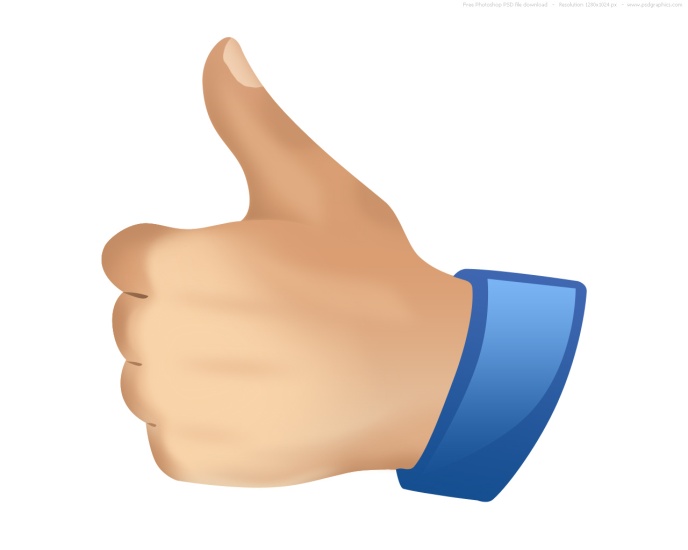 People admired her while she danced across the dance floor with her partner. 

While eating, he sat with his legs up and yelled across the table to his friends.
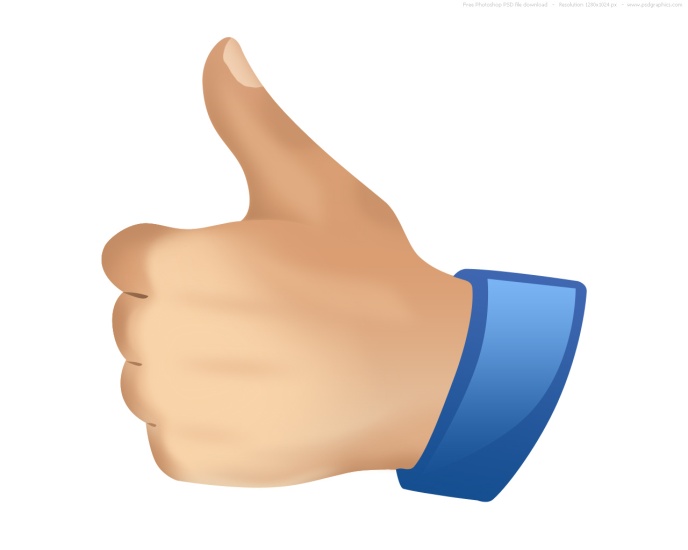 [Speaker Notes: Engage the students with the word]
Who can use all 4 words in a sentence?
swooped
gazing
creep
graceful
[Speaker Notes: Read all three words and see if you can use them in one sentence.]
Draw a picture to show what these words mean.
swooped
gazing
creep
graceful
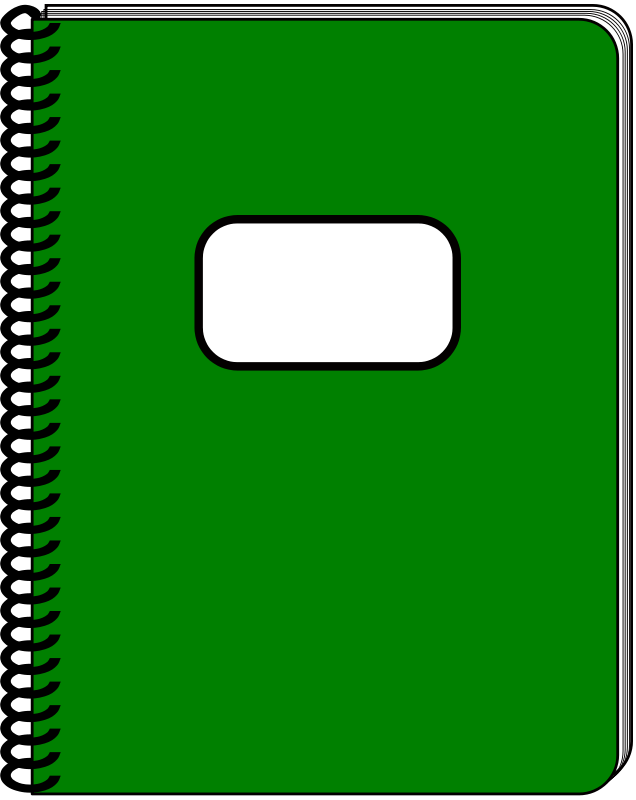 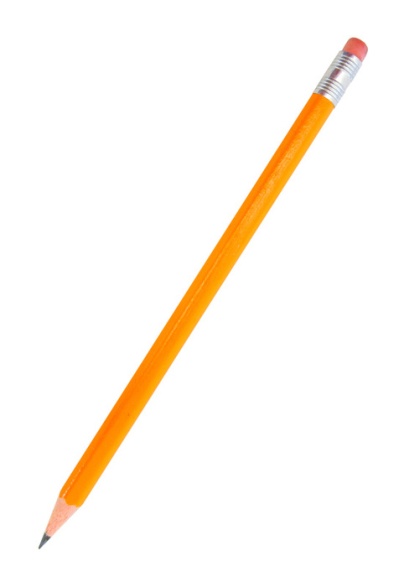 [Speaker Notes: Application-
Students need an opportunity to use the words they just learned from the text.]
I can use words I learn from a text.
1   2   3   4
[Speaker Notes: Goal- 
Revisit the Goal]